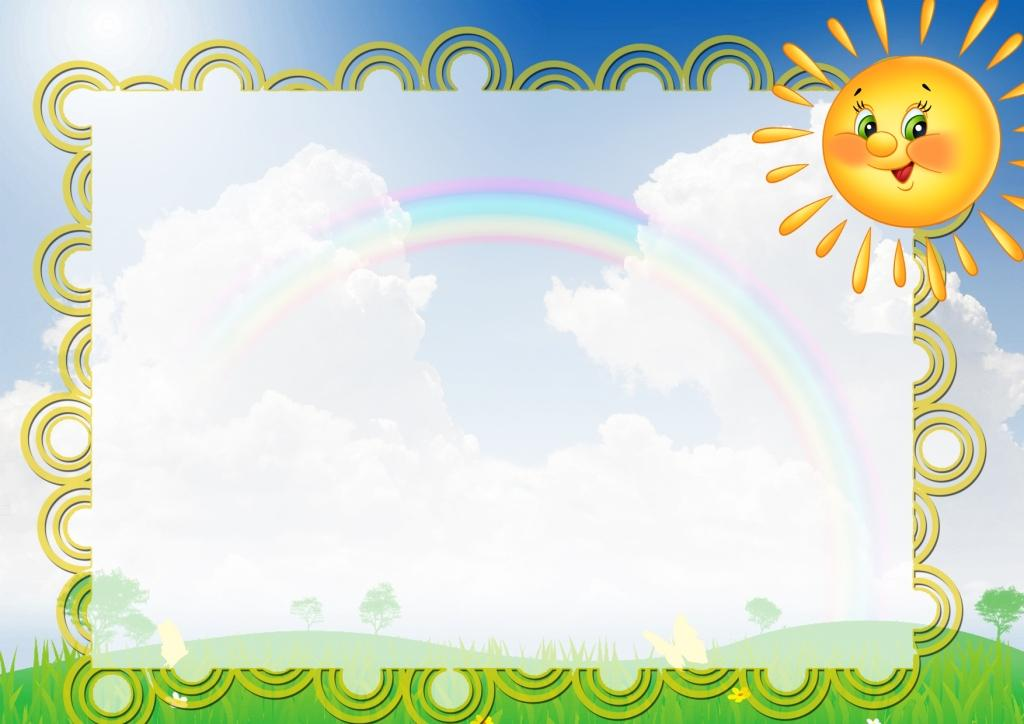 Загадки о городе
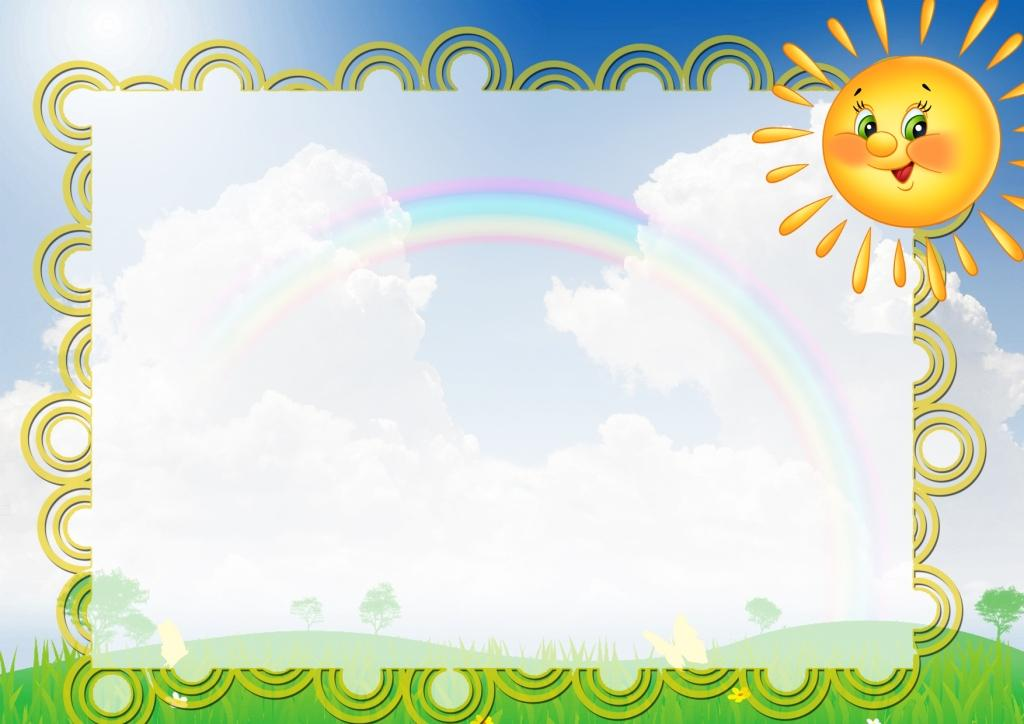 Выгляну в окошко:
Лежит длинный Антошка.
Кабы встал-до неба достал;
Сам не ходит, А других водит.
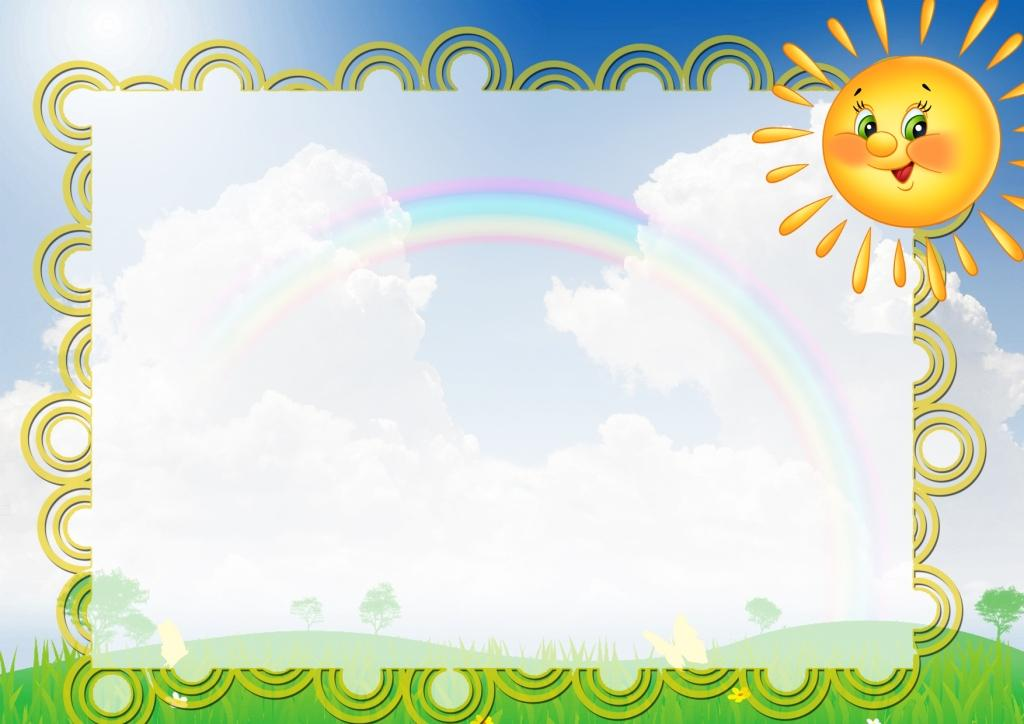 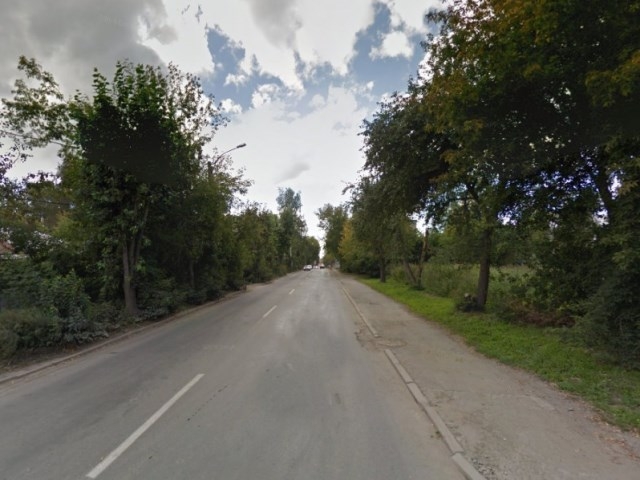 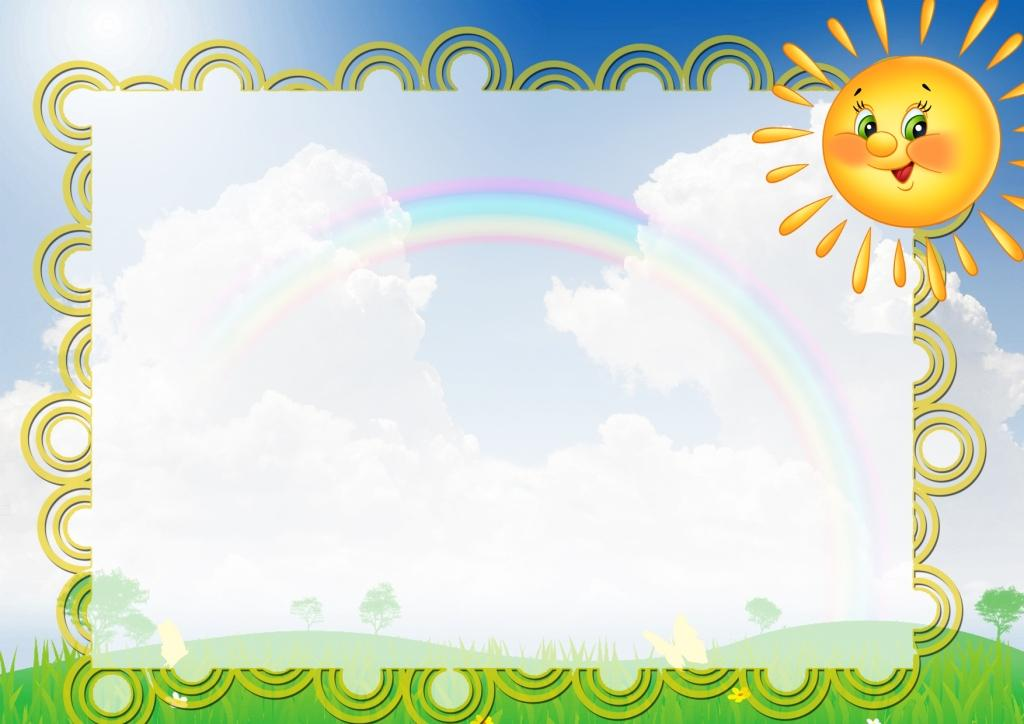 В два ряда стоят дома.
Десять, двадцать,
 сто подряд
 и квадратными глазами 
Друг на друга все глядят.
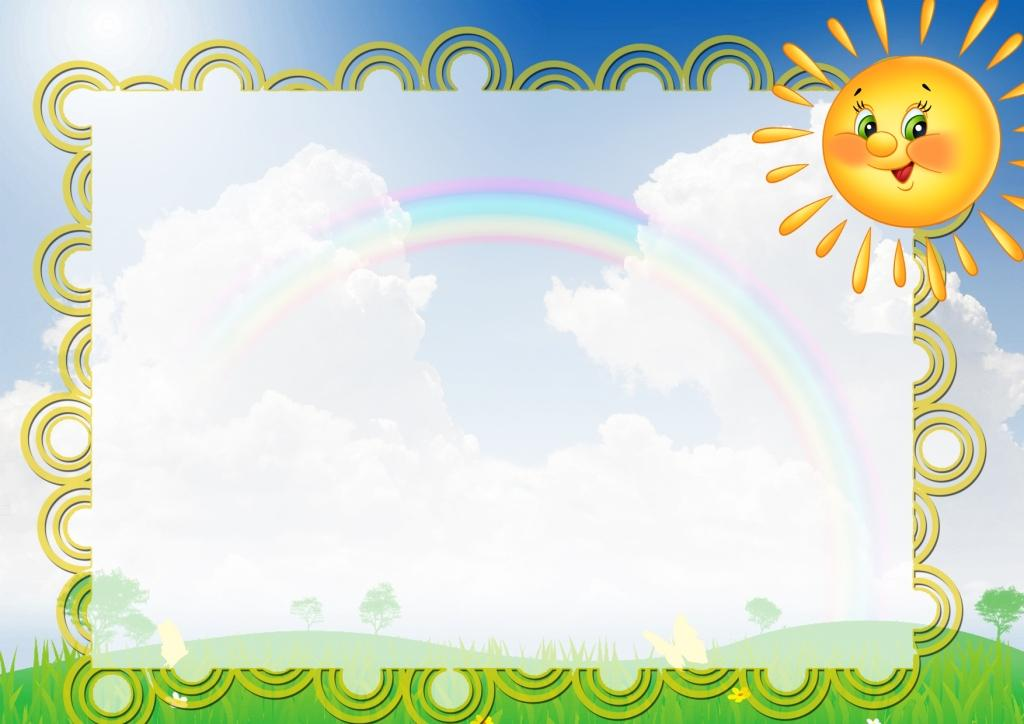 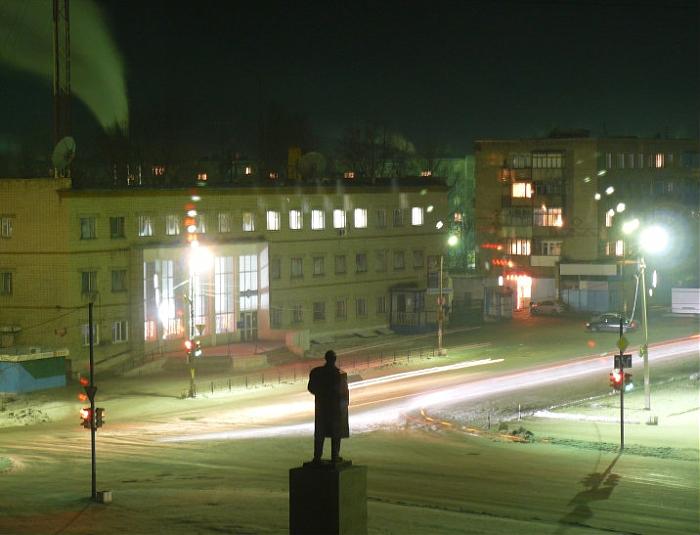 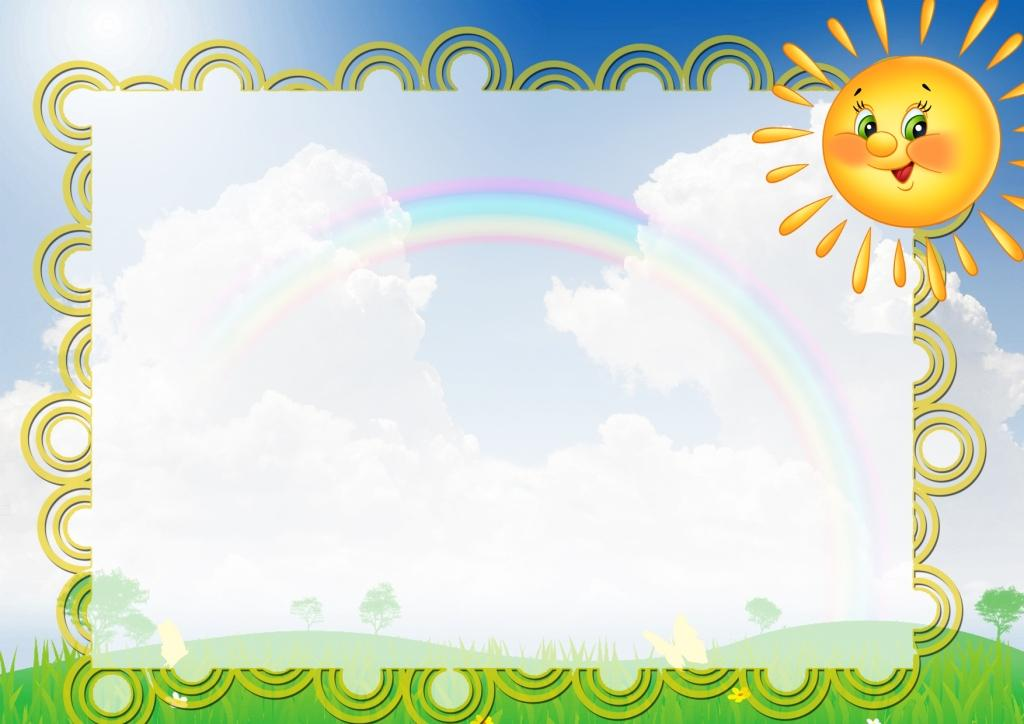 Это- что за чудный дом?
Сто детишек в доме том,
Дом детишкам  очень рад ,
Что же это?.....
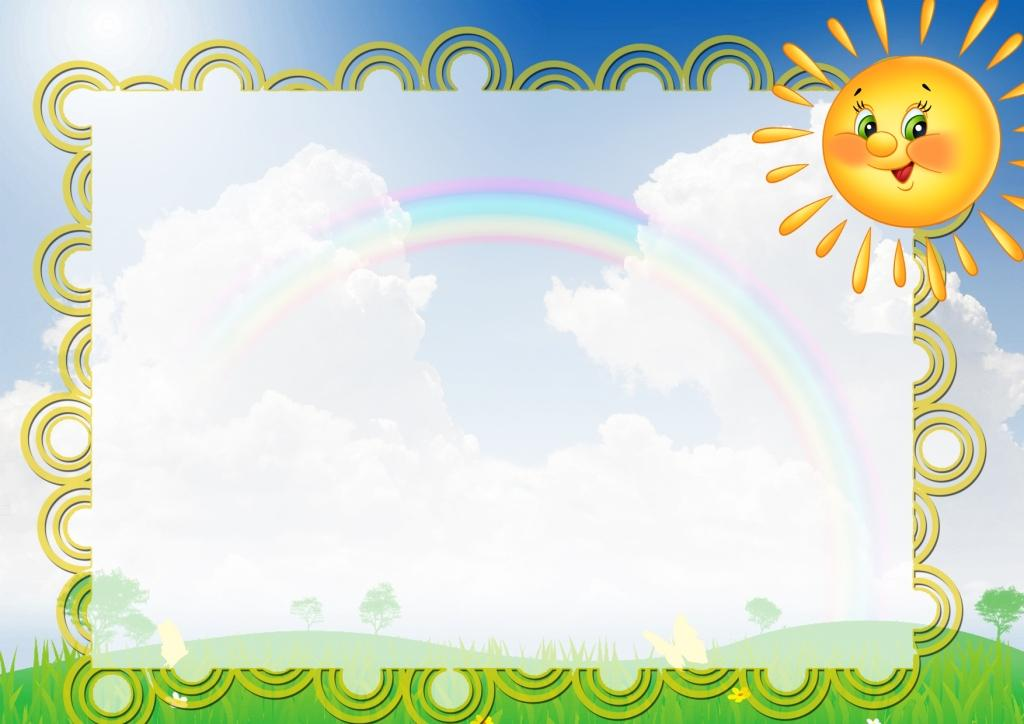 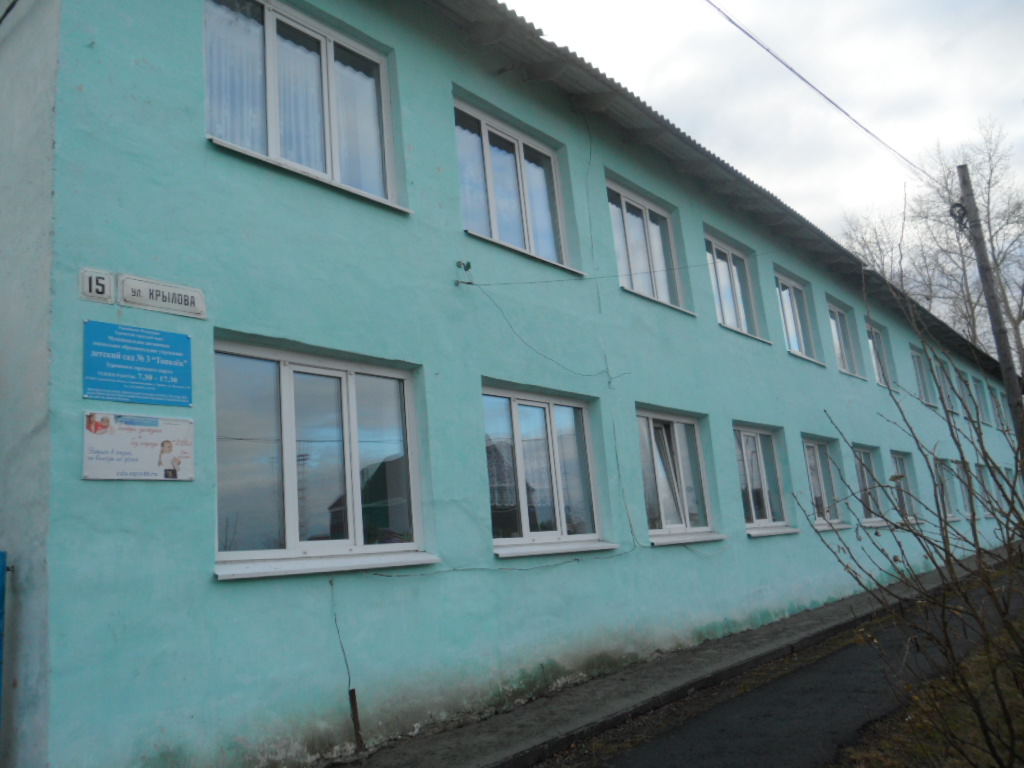 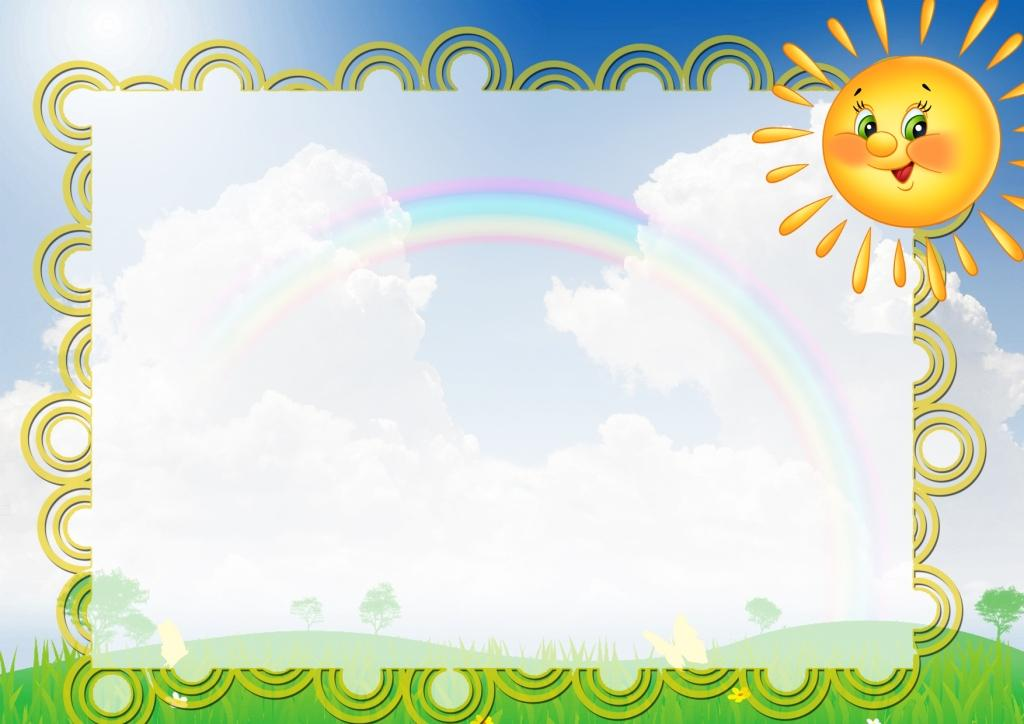 Люди в белом не скучают,
Не сидят без дела,
Курс леченья назначают,
Эти люди в белом,
Если кто-то заболел
Все идут лечиться,
В городскую детскую ….
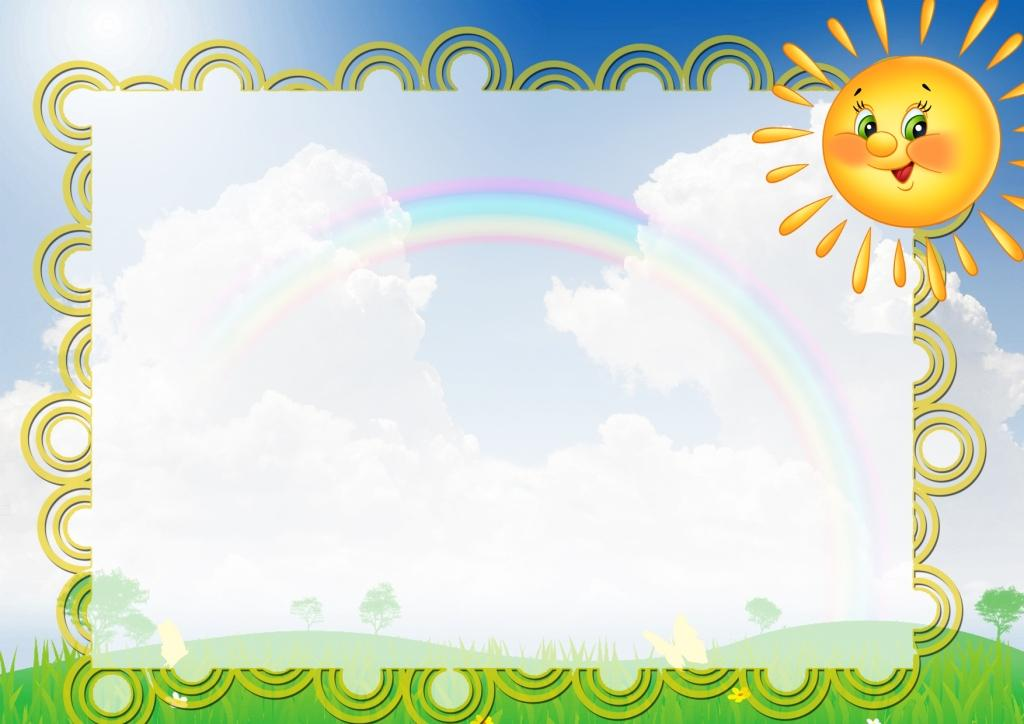 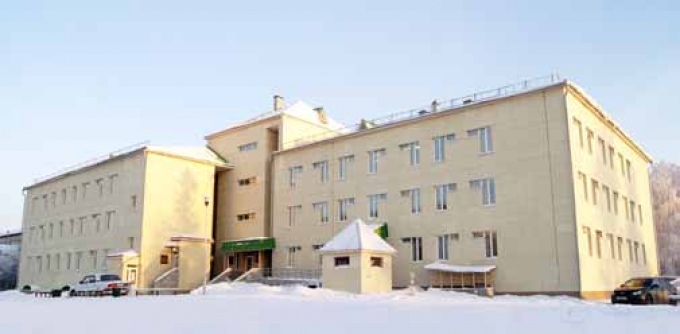 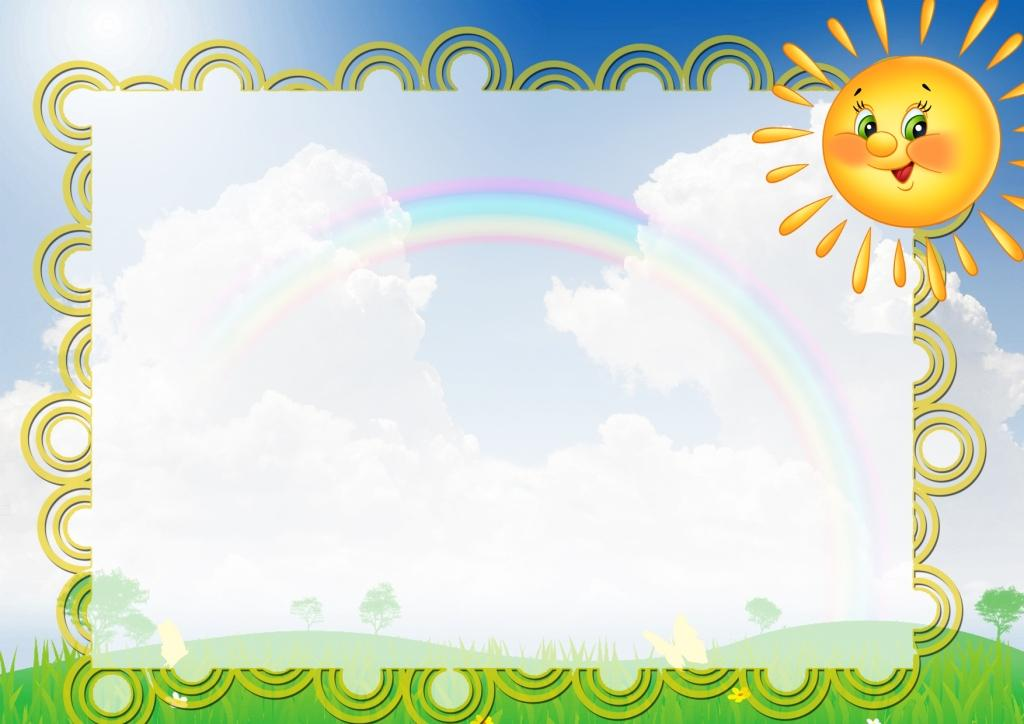 Мы пошли купить продукты: 
Молоко, сметану, фрукты. 
На кассу все несем в корзине. 
Мы в продуктовом...
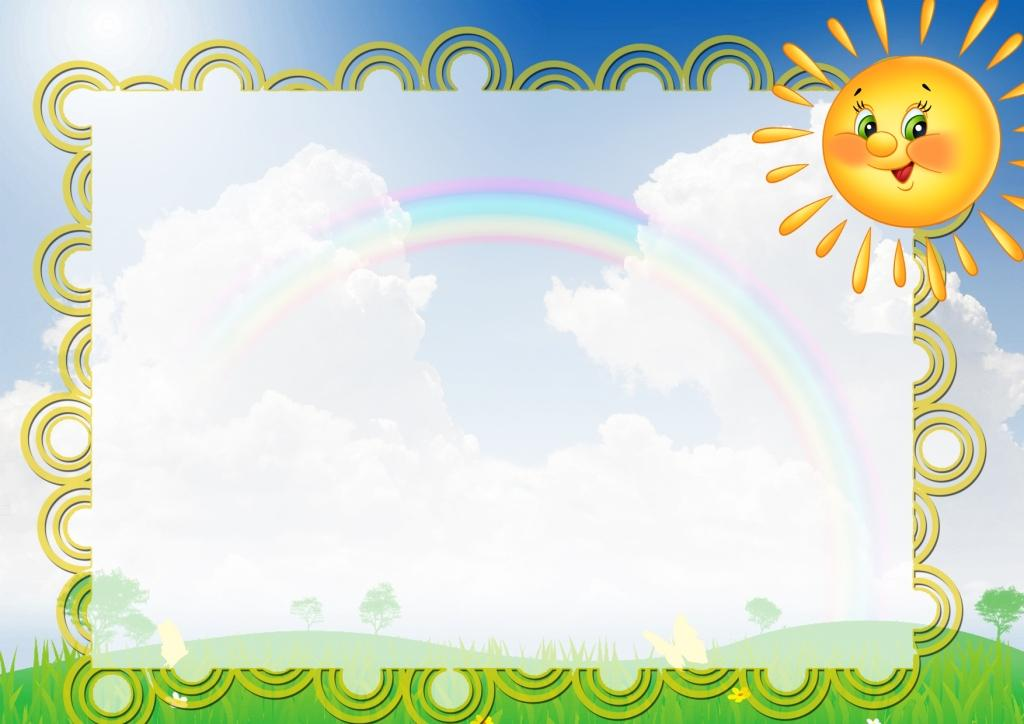 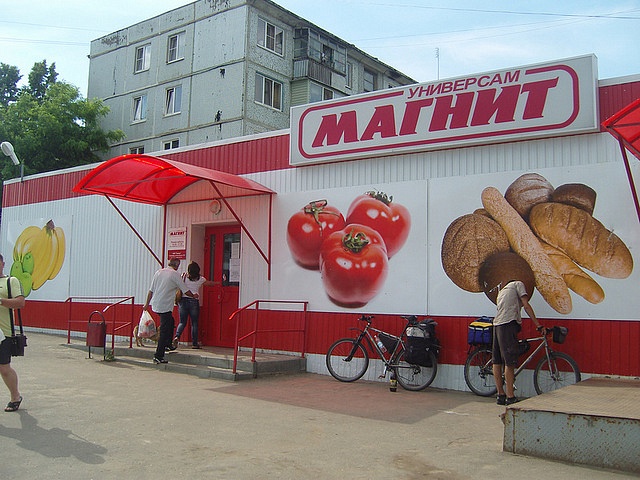 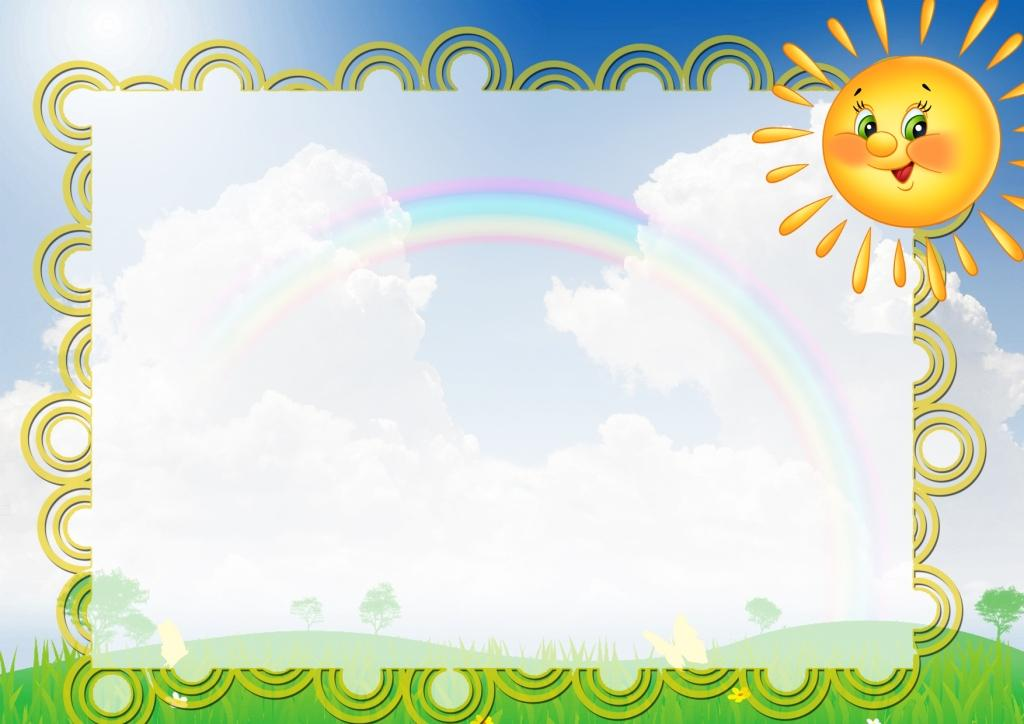 В каком магазине продают игрушки —
Мишек и кукол, заек и хрюшек?
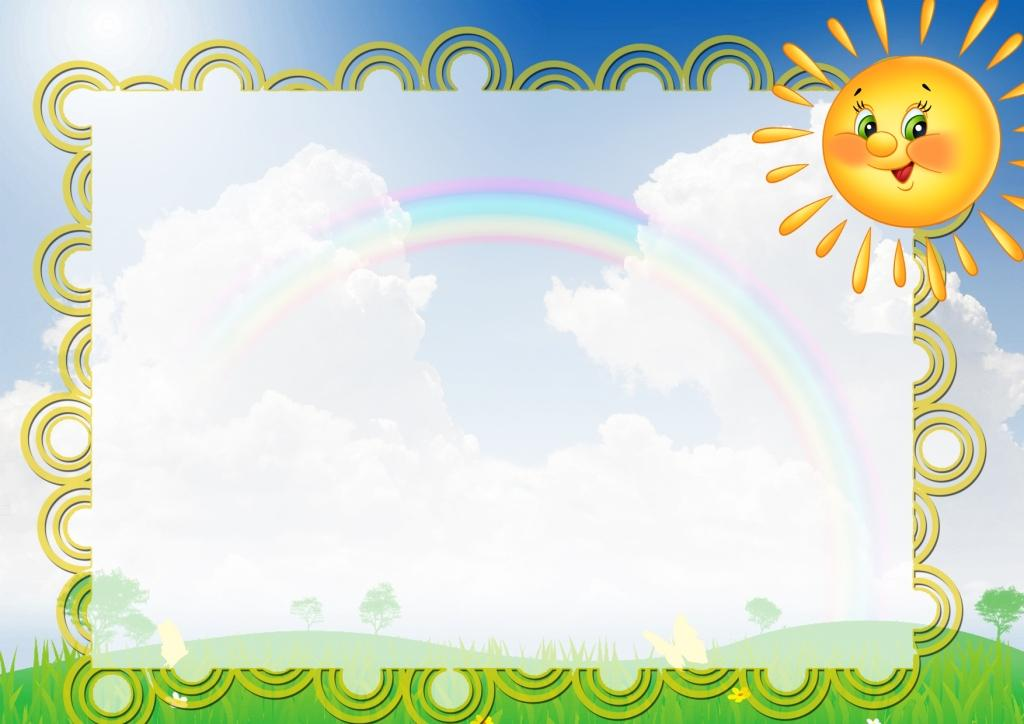 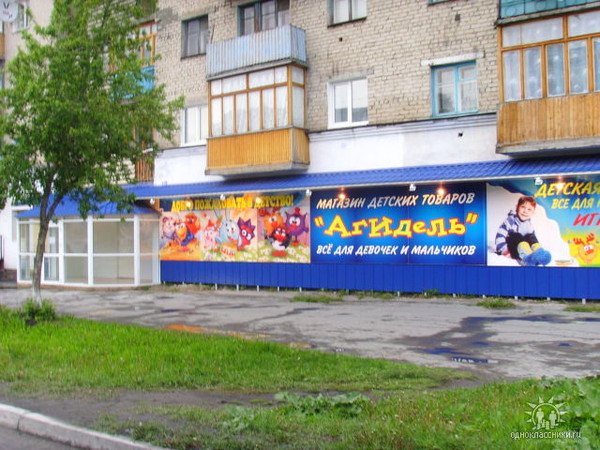 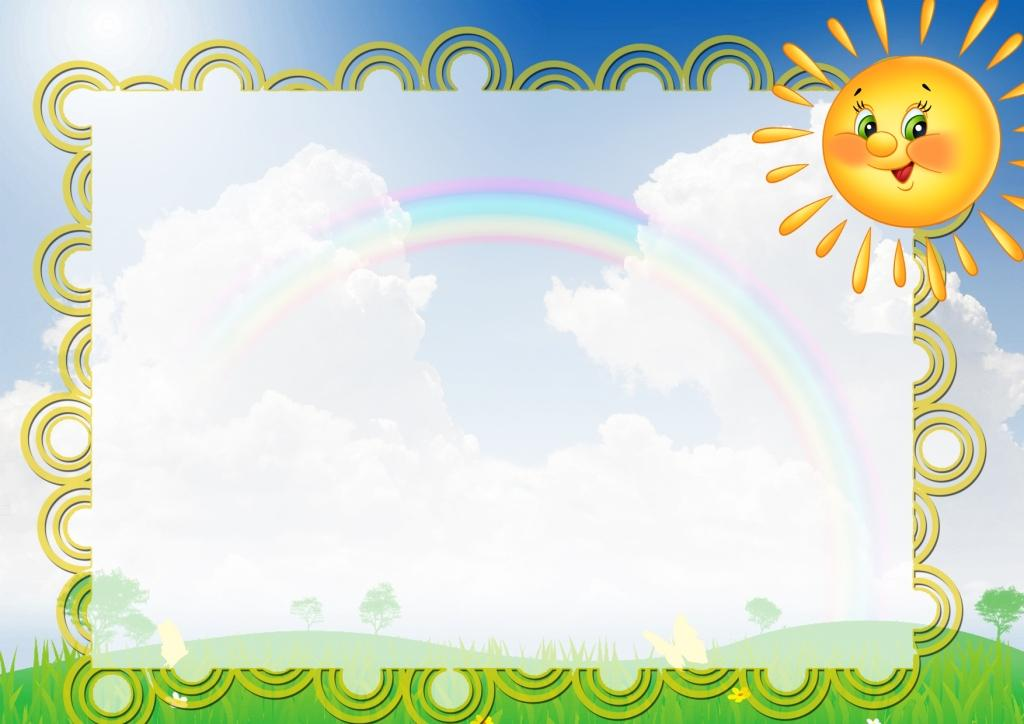 На машине ярко красной
Мчимся мы вперед
 Труд тяжелый и опасный
Нас, пожарных , ждет.
Вой пронзительной сирены
 может оглушить.
Будем водой и пеной
Мы пожар тушить.
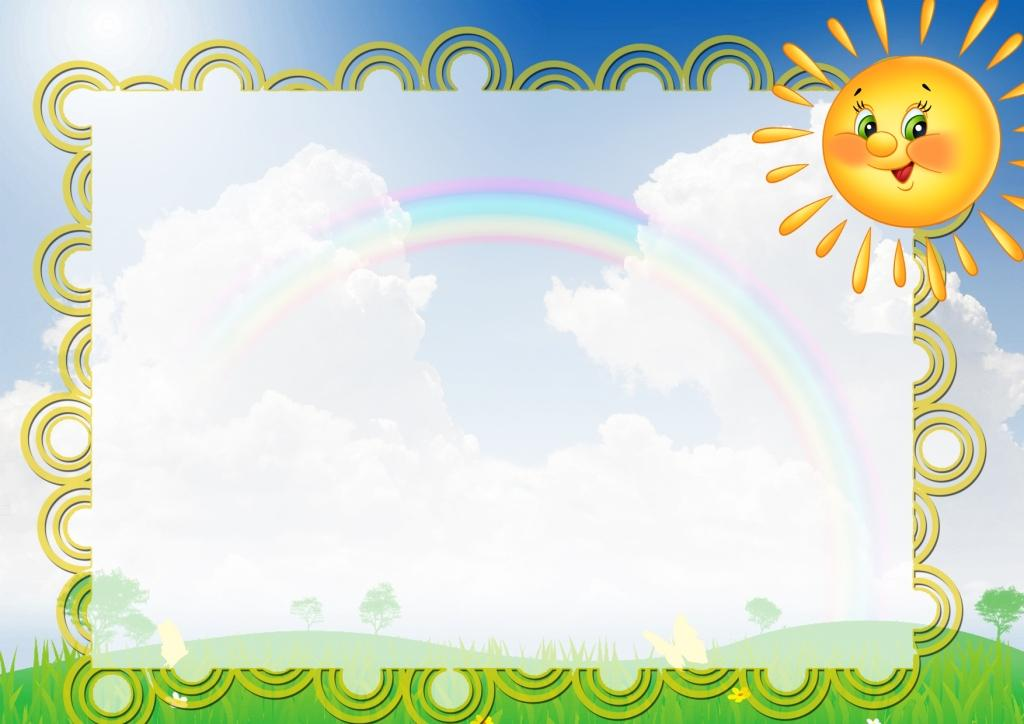 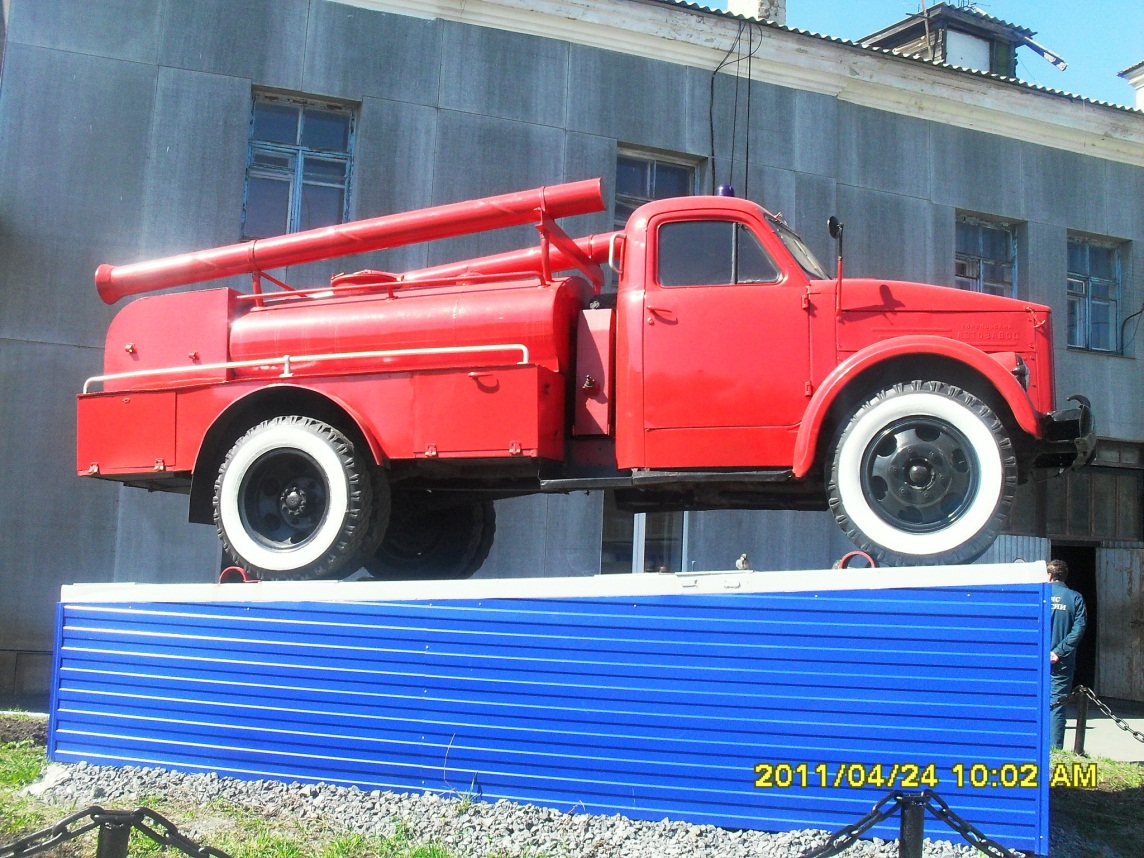 .
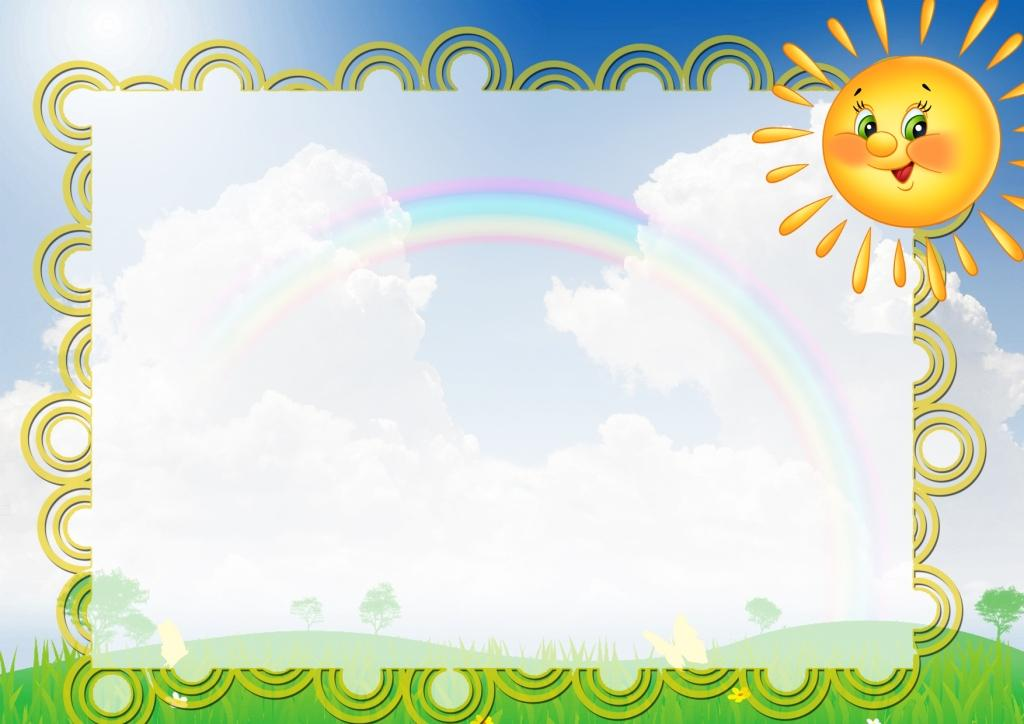 Здесь можно опустить письмо,
Отправить телеграмму.
По телефону позвонить,
В командировку маме.Ты можешь здесь купить конверт,
Послать посылку срочно,
Всем передать большой привет,
Ведь это  зданье…..
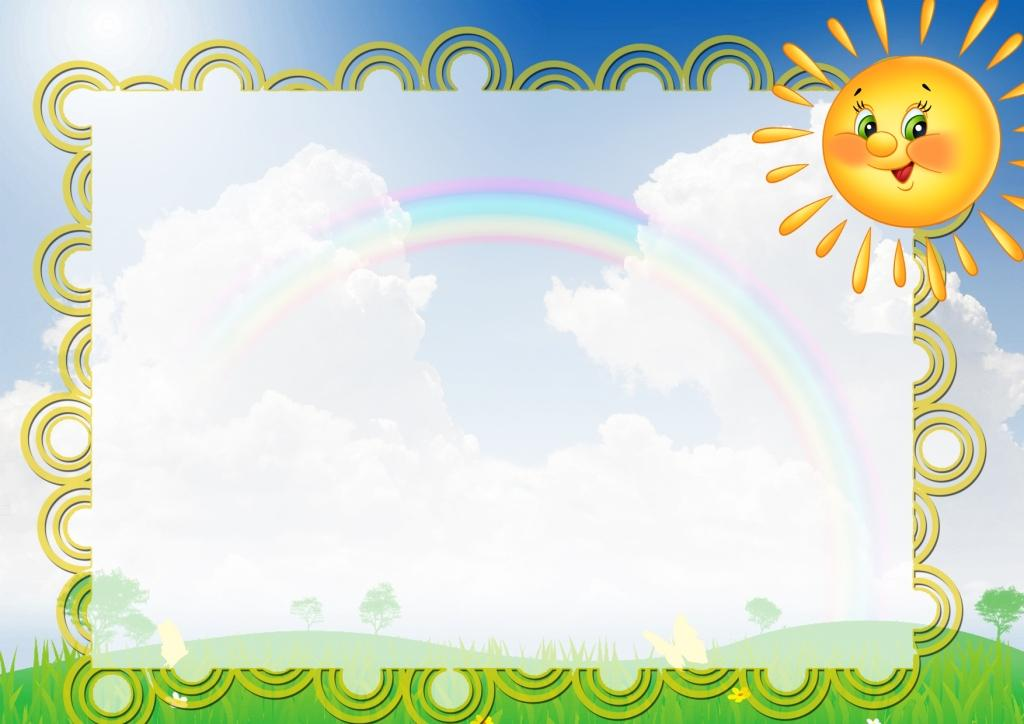 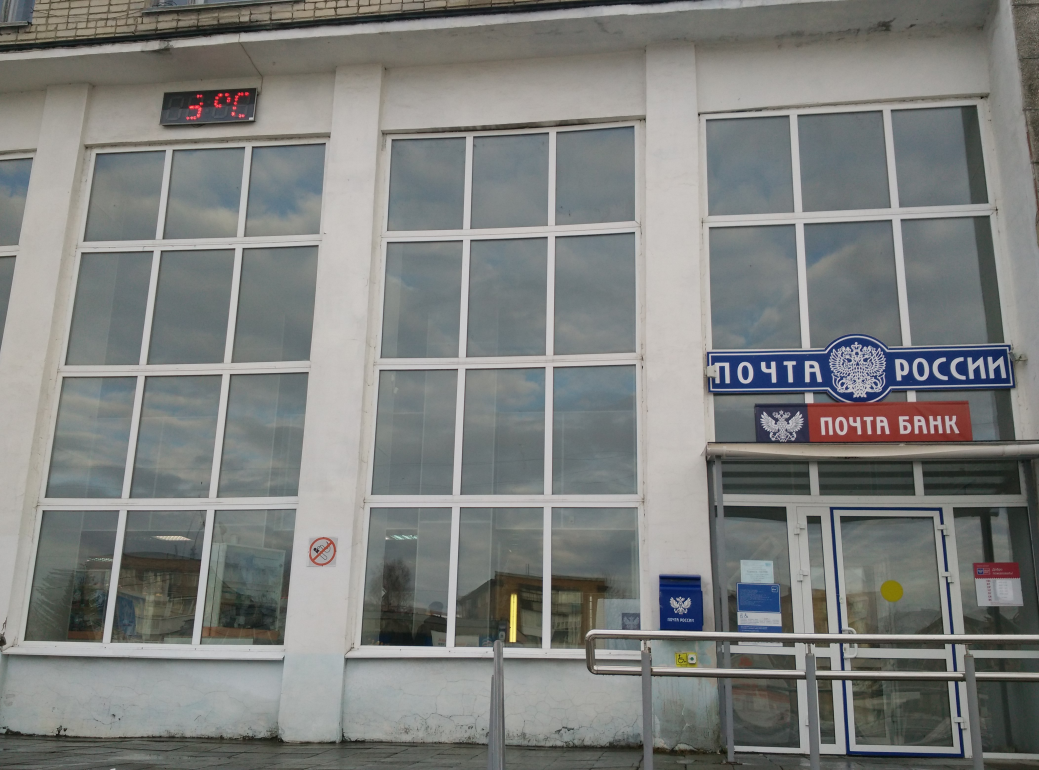 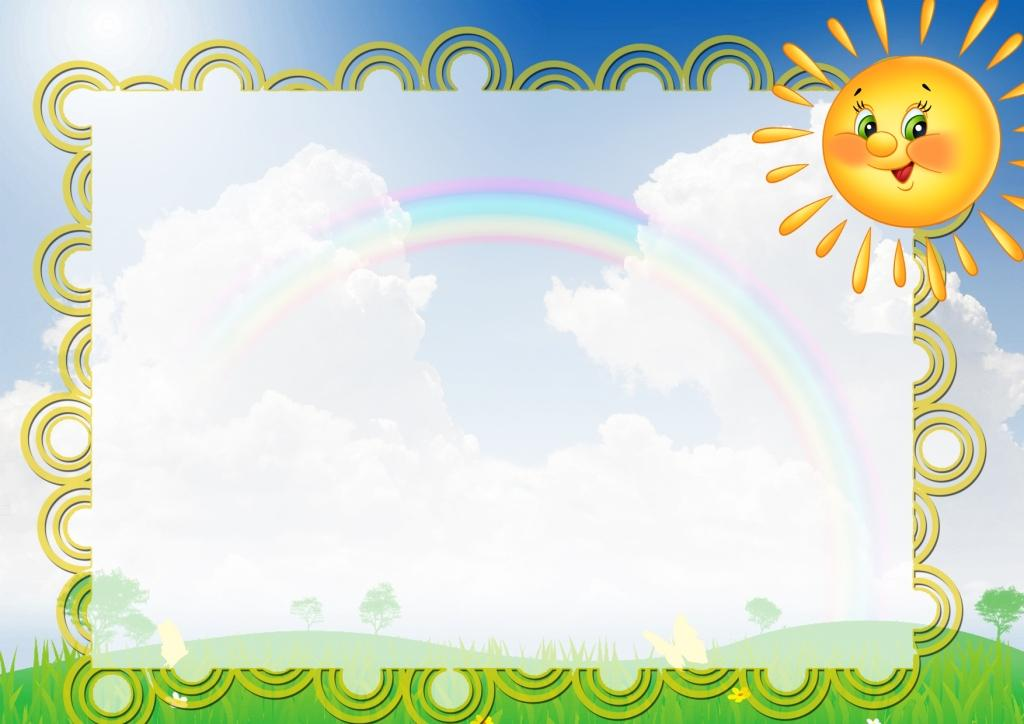 Приветствуем радостно город родной,Дорога ведёт к заводской проходной –Знакомой, просторной, красивой...Ребят на завод пригласили.О нём самых разных вопросов не счесть,Ведь наши родители трудятся здесь.Увидим своими глазами,Хотим, чтобы всё показали!
Как здесь производят бумагу.
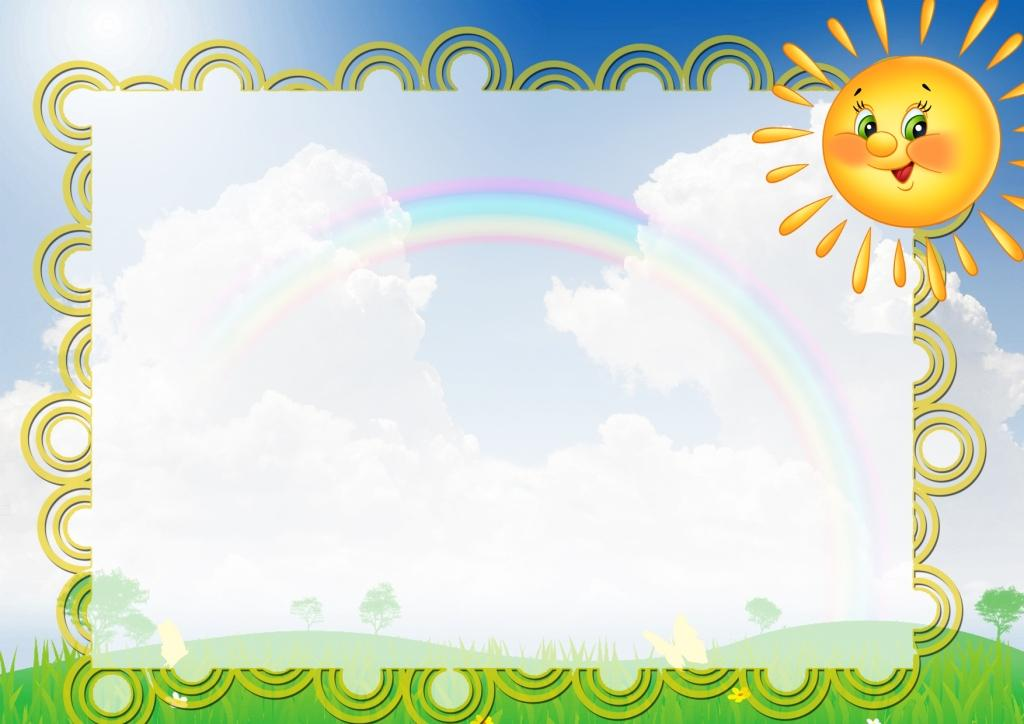 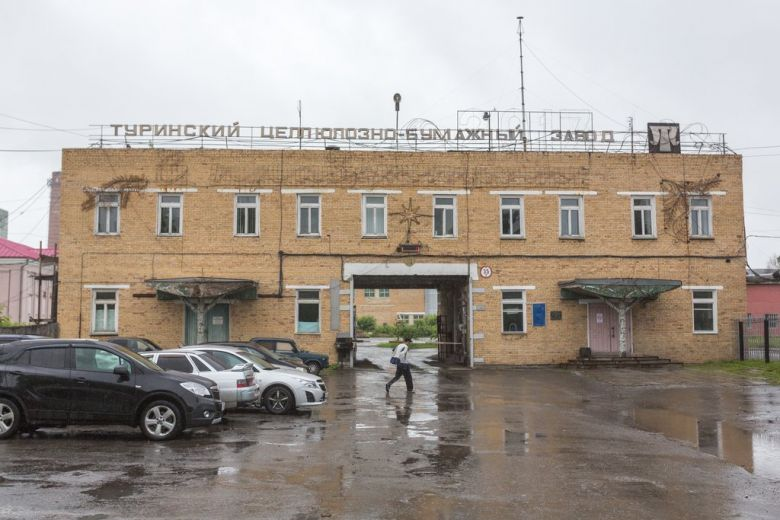 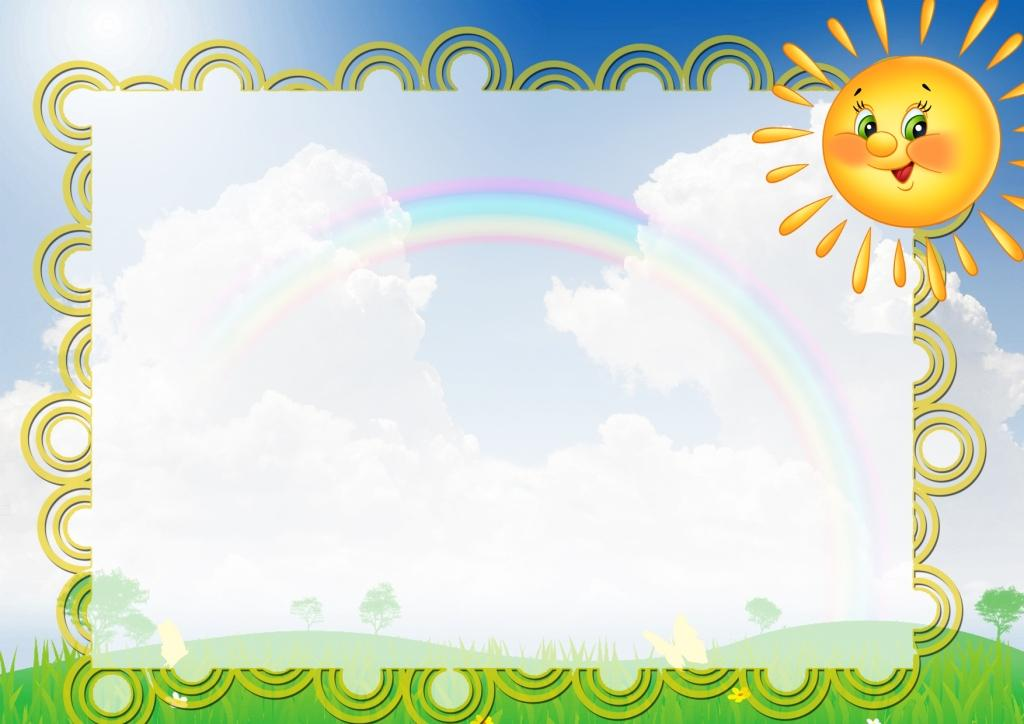 Вспомнить прошлое людей
Нам поможет наш     …..
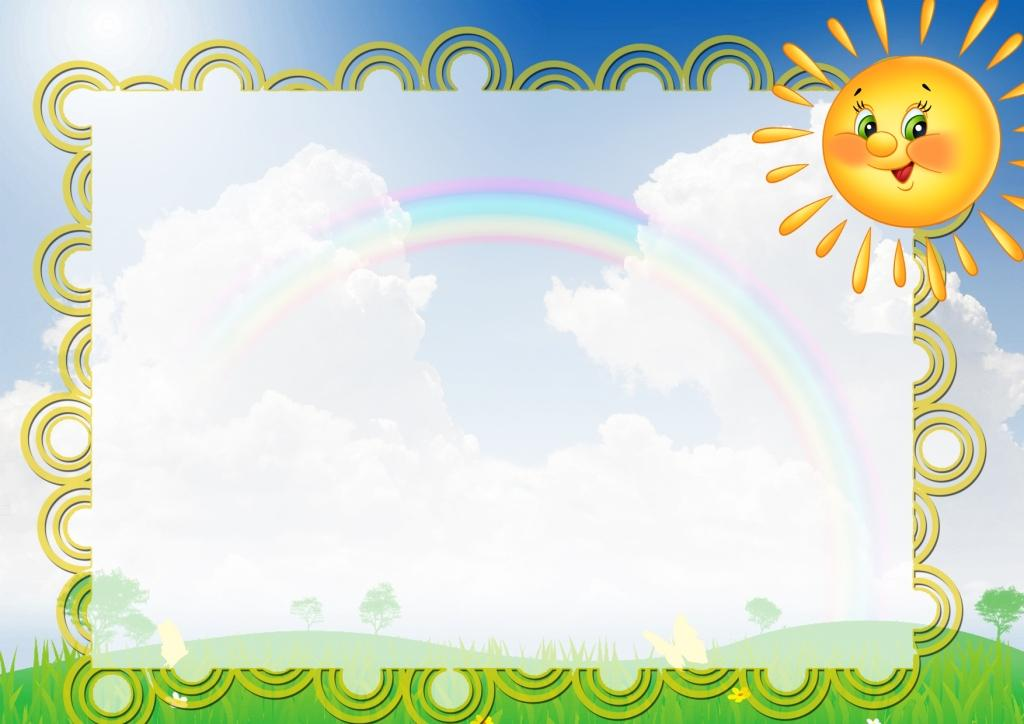 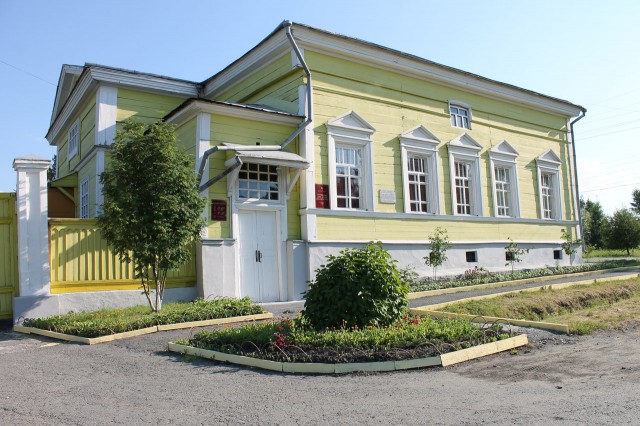 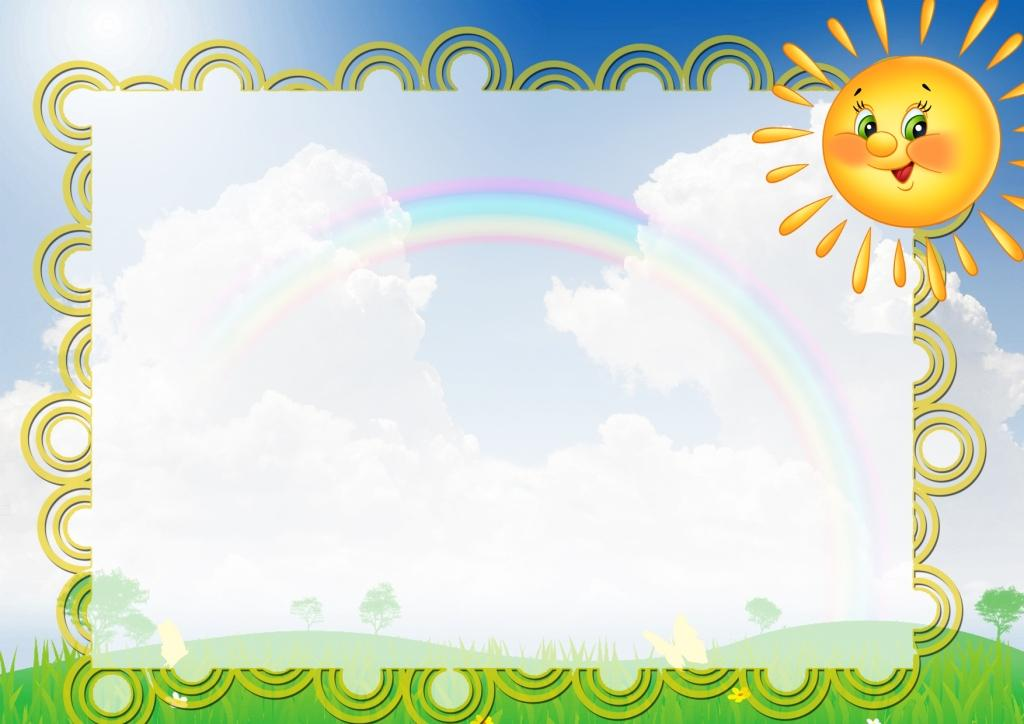 Из металла великан
Добрым делом он увлекся- 
Поперек реки улегся
По нему , забыв о чуде,
Проезжают реку люди.
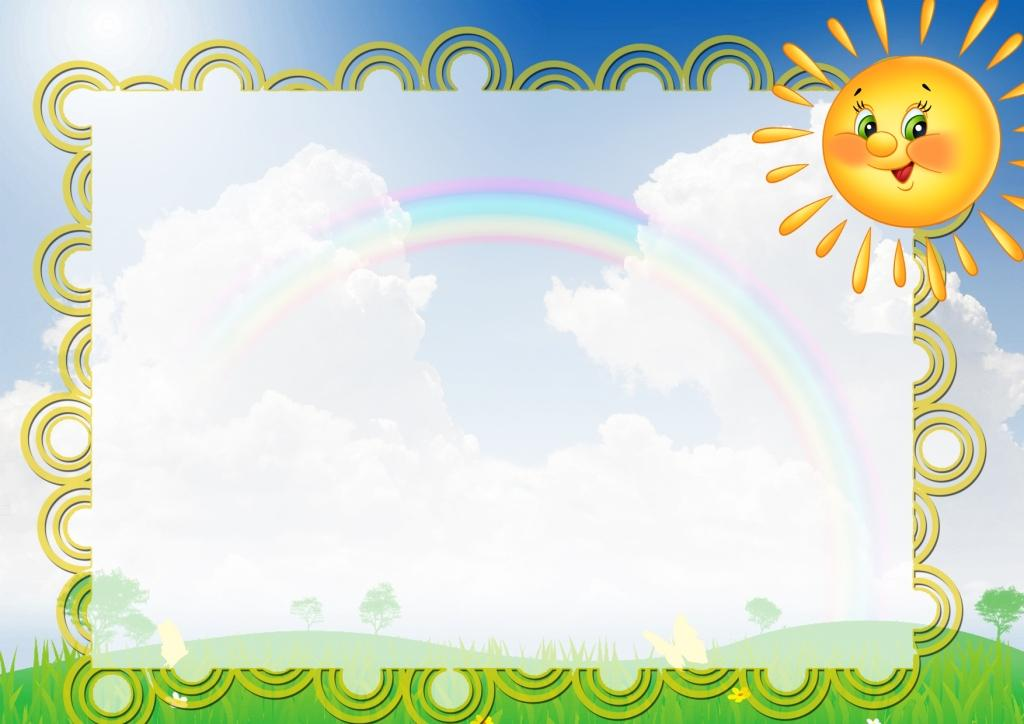 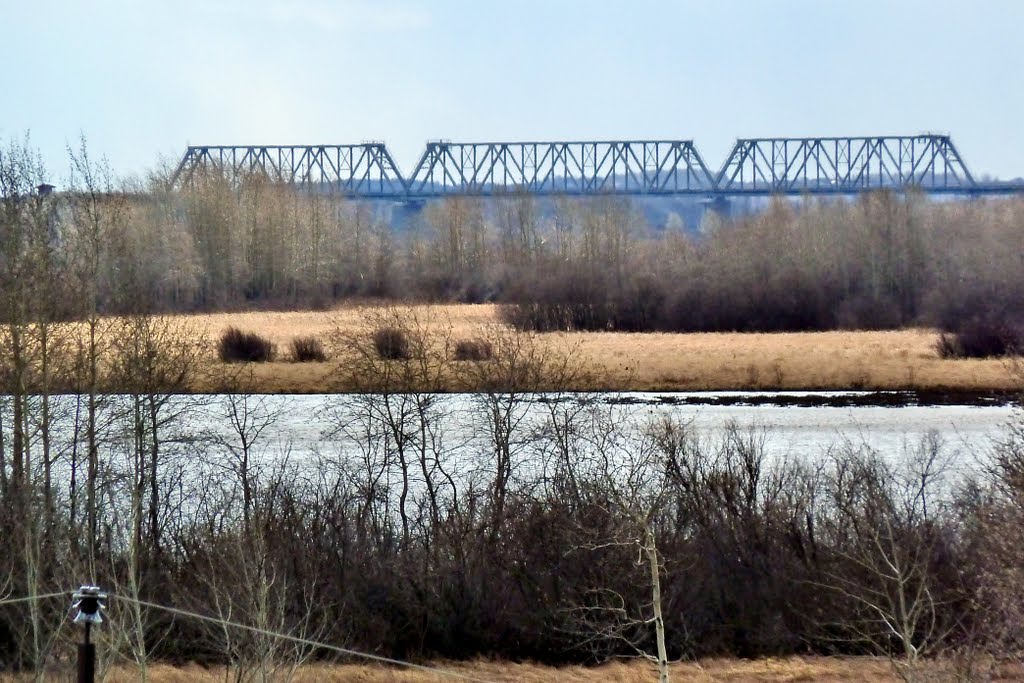 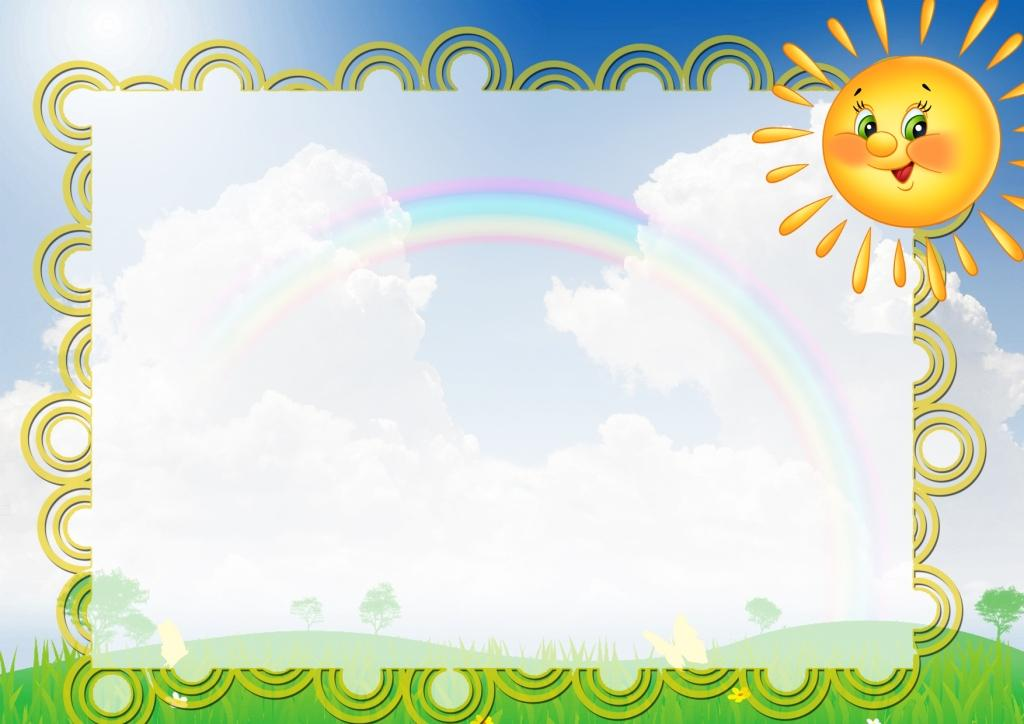 Шумят повсюду поезда
И едут люди кто-куда.
Со всех сторон, 
со всех концов,
Кто ждет прибытия поездов,
Того мы приглашаем в зал,
Что называется ……
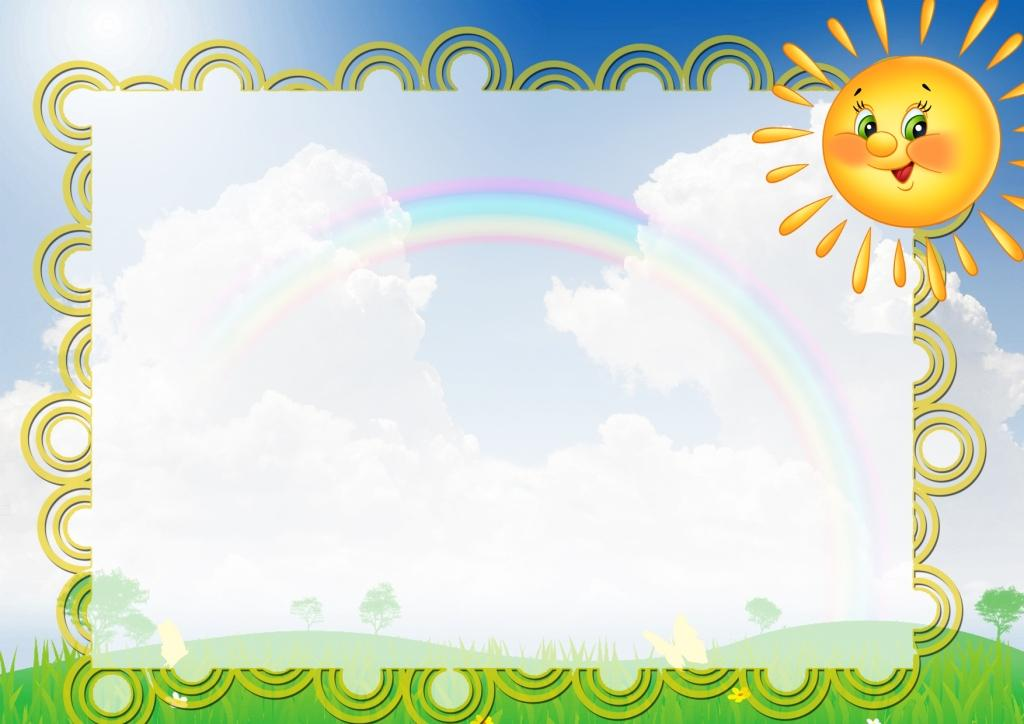 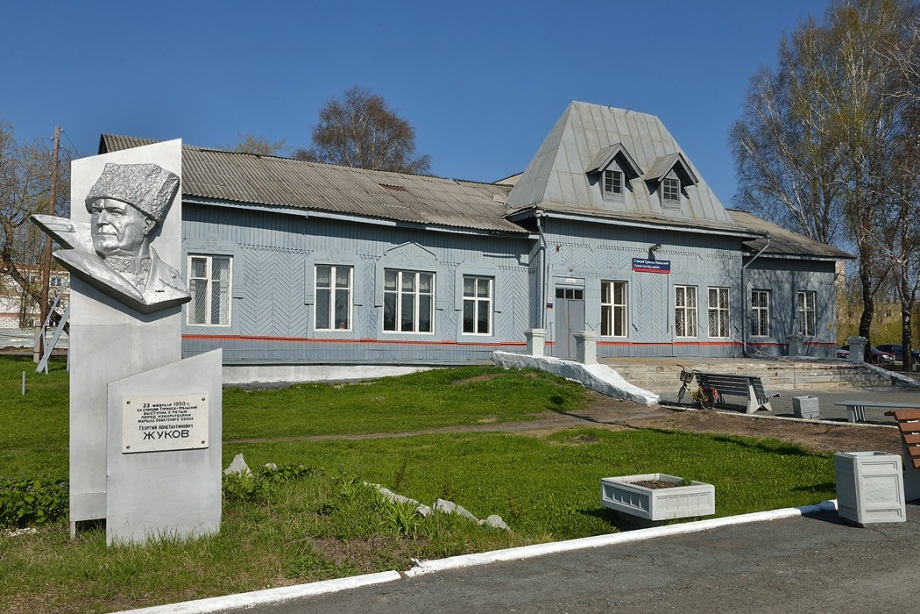